ОтЕЧЕСТВЕННАЯ ВОЙНА 1812 ГОДАВ КАРТИНАХ В.В. ВЕРЕЩАГИНА
УЧИТЕЛЬ ИЗО
САФОНОВА Т. Н.
МАОУ СОШ № 12
Г. ТАГАНРОГ
Верещагин Василий Васильевич
В. В. Верещагин (1842-1904)
Жизнь В. Верещагина напоминает авантюрный роман – со стремительной сменой декораций, стрельбой, бурными сценами, неожиданными поворотами сюжета. Художник объехал весь мир, ссорился с царем, воевал на трех войнах – и проклял войну в своих картинах.
ПУТЕШЕСТВЕННИК, СОЛДАТ, ХУДОЖНИК
1850- поступает в Александровский малолетний корпус в Царском селе, а чуть позже – в петербургский Морской кадетский корпус.
1860 – поступает в петербургскую Академию художеств.
1863 – бросив Академию, уезжает на Кавказ.
1867 – отправляется в Туркестан.
1868 – участвует в героической обороне Самаркандской крепости.
1873 – в Лондоне организует свою первую персональную выставку.
1877 – участвует в русско-турецкой войне. Получает тяжелое ранение.
1904 – погиб в Порт-Артуре.
Серия картин, посвящённых войне 1812 года
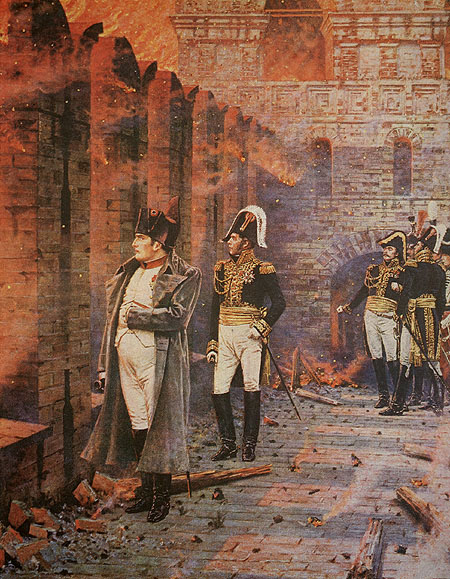 В Кремле-пожар!
В штыки! Ура! Ура!
Не замай, дай подойти
Наполеон. Дурные вести из Франции
Великая армия. Ночной привал
Отступление. Бегство на большой дороге
Наполеон I на Бородинских высотах
С оружием в руках - расстрелять!
Наполеон  у Москвы. В ожидании депутации бояр
В Городне - пробиваться или отступать
В Петровском дворце (в ожидании мира)
В Успенском соборе
Возвращение из Петровского дворца
Зарево Замоскворечья
Маршал Даву в Чудовом монастыре
На большой дороге - отступление, бегство...
Конец Бородинской битвы, 1900